Knowledge-driven Natural Language Generation
Heng Ji
hengji@illinois.edu
Deliberately constructing a natural language text in order to meet specified communicative goals

Acknowledgement: many slides from Yoav Goldberg INLG2018 tutorial
Some logistics & mutual introductions
Course website:
http://blender.cs.illinois.edu/course/spring22/nlg.html

This is a course designed for PhD students who have taken NLP/ML courses
If you get lost from lecture 1 and 2 and the first reading assignment, please consider dropping the course
My lab page (I’m hiring RAs)
http://blender.cs.illinois.edu/index.html
Introduce yourself:
Research group/advisor name
One fun fact Google doesn’t know about you?
Are you a cat person or a dog person?
Use two adjectives to describe your mood right now
One question about the class
2
[Speaker Notes: Change low resource IL to a language which is not in wikipedia
Word-level: from bi-lingual dicts and alignment; structure-level comes from wals; multi-level alignment]
What is NLG?
Deliberately constructing a natural language text in order to meet specified communicative goals

Input: some semantic representation of information

Output: documents, reports, messages, papers, etc
3
[Speaker Notes: Change low resource IL to a language which is not in wikipedia
Word-level: from bi-lingual dicts and alignment; structure-level comes from wals; multi-level alignment]
Text generation is needed everywhere in our life!
Leveraging machine intelligence to make many things EASY and FAST
“... Her husband was one of 17 people killed in January’s terror attacks in Paris. ... Valerie Braham said to the assembled crowd. ...”
“… Philippe Braham was killed in the January’s terror attacks. …”
What should I wear outside today?
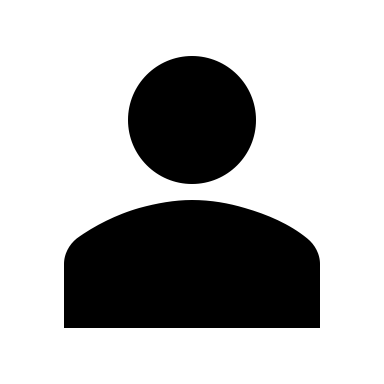 The temperature will be 85 at noon. You can wear short sleeve shorts.
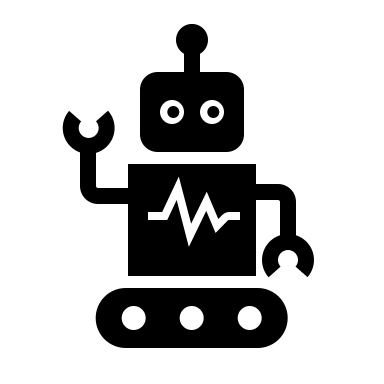 Dialog systems
Summarization
“... The game ended with the umpire making a bad call, and if the call had gone the other way, the Blue Whales might have actually won the game. It wasn’t a victory, but I say the Blue Whales look like they have a shot at the championship, especially if they continue to improve.”
“... The match ended with the referee calling wrongly, and if the call went the other way, the Blue Whales could already win the match. It was not a victory, but I say that the Blue Whales seem to have a chance in the championship, especially if they keep improving.”
“... (Two years after, Maria was born ... ) …
Her brother gave her a hug. ...”
“… 她的哥哥给了她一个大大的拥抱. …”
Machine Translation
Paraphrasing
4
4
Knowledge is needed everywhere in text generation!
Mistakes may occur due to lack of knowledge.
“… Valerie Braham Philippe Braham was killed in the January’s terror attacks. …”
What should I wear outside today?
“... Her husband was one of 17 people killed in January’s terror attacks in Paris. ... Valerie Braham said to the assembled crowd. ...”
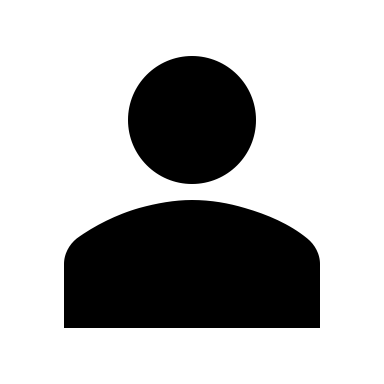 The temperature will be 65 85 at noon. You can wear short sleeve shorts.
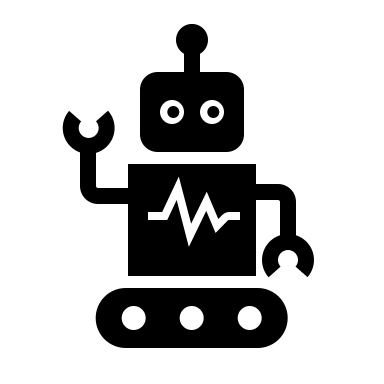 Dialog systems
Summarization
“... The game ended with the umpire making a bad call, and if the call had gone the other way, the Blue Whales might have actually won the game. It wasn’t a victory, but I say the Blue Whales look like they have a shot at the championship, especially if they continue to improve.”
“... The match ended with the referee calling wrongly, and if the call went the other way, the Blue Whales could never already win the match. It was not a victory, but I say that the Blue Whales seem to have a chance in the championship, especially if they keep improving.”
“... (Two years after, Maria was born ... ) …
Her brother gave her a hug. ...”
“… 她的弟弟哥哥给了她一个大大的拥抱. …”
Machine Translation
Paraphrasing
5
5
Knowledge-Enriched Natural Language Generation (KE-NLG)
Key questions:
Where does the Knowledge come from? In other words, what are the Knowledge sources?
What are the data/representations of Knowledge?
What are the methods for integrating Knowledge into NLG models? How to utilize different types of Knowledge?
What are the concrete NLG models/techniques that have been enhanced by Knowledge? What are their advantages and disadvantages?
Where can we find benchmark datasets, code library, and hands-on tutorial for doing research on this topic?
What are the remaining challenges and future directions?
Knowledge
Model
Input text
Output text
6
6
Knowledge Guided NLG Survey and our EMNLP2021 tutorial
Website: https://kenlg-tutorial.github.io/
Schedule
Slides
Tutor information
A pre-print survey on the topic of Knowledge-enhanced NLG:
https://arxiv.org/abs/2010.04389
A reading list and a collection of open-source code:
https://github.com/wyu97/KENLG-Reading

An awesome resource list:
https://github.com/topics/natural-language-generation
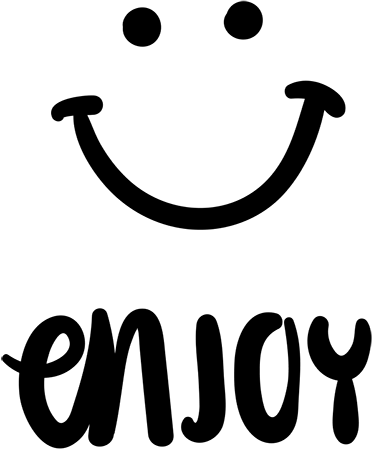 7
Knowledge-enhanced NLG (Overall)
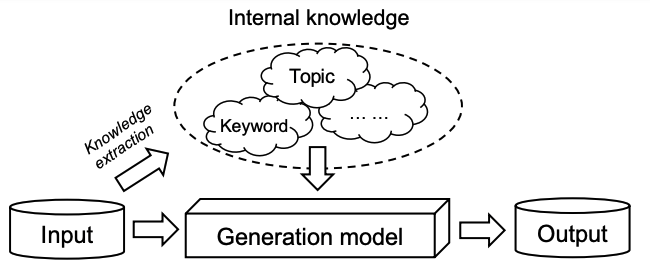 Internal Knowledge-enhanced Methods
Knowledge-enhanced NLG Methods
Internal knowledge creation takes place within the input text(s)
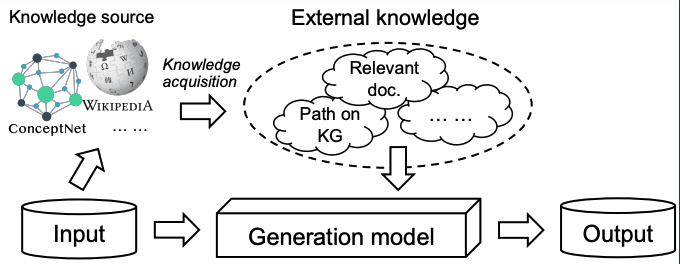 External Knowledge-enhanced Methods
External knowledge acquisition occurs when knowledge is provided from outside sources
8
Knowledge-enhanced NLG (Overall)
knowledge 
source
knowledge extraction and representation
Topic
E.g., LDA, CNN, Neural topic
Internal Knowledge-enhanced Methods
Keyword
E.g., Keyword assignment, keyword extraction
Linguistic 
features
E.g., POS tag, NER tag,
Dependency parsing
Knowledge-enhanced NLG Methods
Knowledge 
base
E.g., KB memory network, 
KB related tasks
External Knowledge-enhanced Methods
Knowledge 
graph
E.g., KGE, Path finding and reasoning, Graph neural network
Grounded 
text
E.g., Retrieval-augmented, Background based methods
9
Application 1: Accelerating Scientific Discovery
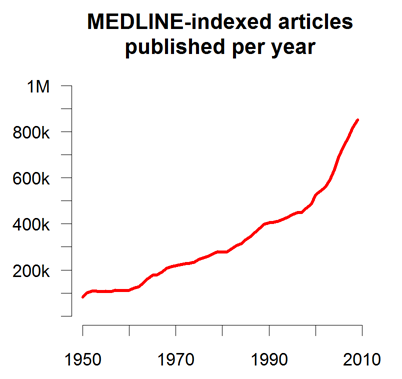 Problems on Scientific Literatures
Quantity
More than 300+ papers are published every day in the biomedical domain, it’s impossible for scientists to keep tracking of all the progress
Human’s reading ability keeps almost the same across years: US scientists estimated that they read, on average, only 264 papers per year (1 out of 5000 available papers, the same across years)
Quality
Many research results are redundant, complementary, or even conflicting with each other
More than 60% of 6.4 million papers in biomedicine and chemistry published between 1934 and 2008 are incremental work
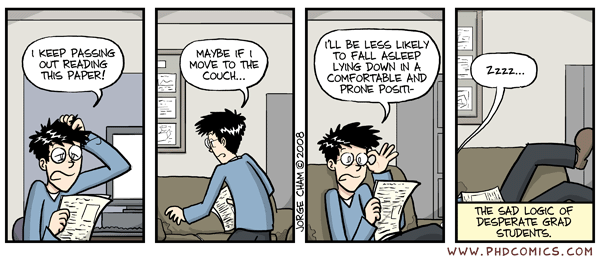 Application 1: Accelerating Scientific Discovery
Problems on Paper Writing
Many scientists are, in fact, bad writers (Pinker, 2014):
“I know many scholars who have nothing to hide and no need to impress. They do groundbreaking work on important subjects, reason well about clear ideas, and are honest, down-to-earth people. Still, their writing stinks.”
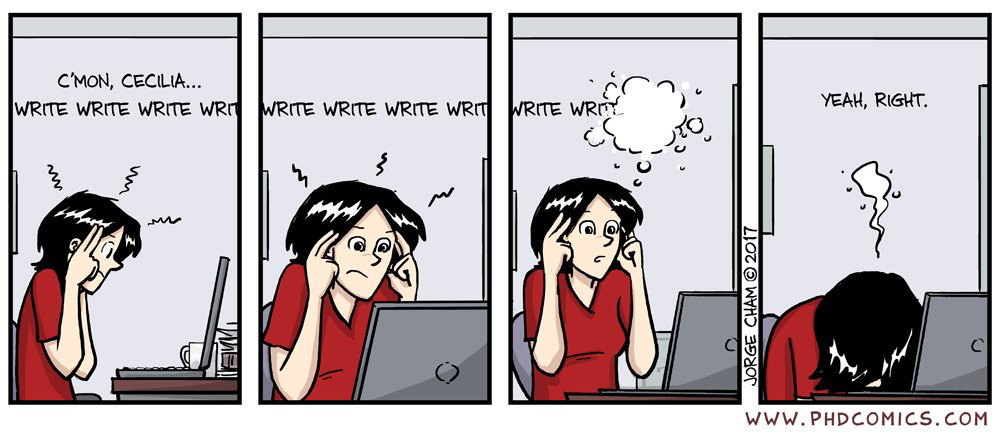 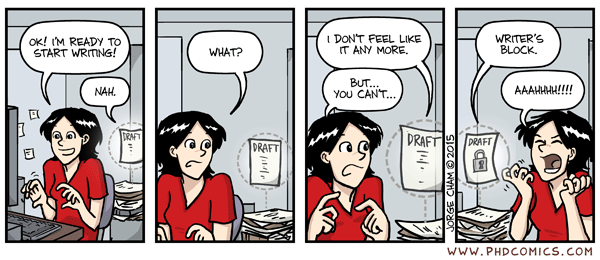 Example Results
https://github.com/EagleW/PaperRobot
Application 2: Intelligent Dialog Systems
Problems with dialog systems
Produce trivial responses with frequent words in the corpus
For example, a chatbot may say “I do not know”, “I see” too often
Lack of universal knowledge
Cannot deal with open-domain conversation
Require labeled data for each new goal
Generate off-topic replies even with dialogue history and knowledge
Overlook the selected knowledge
Fail to recognize dependencies in the long-range contexts
Ignore the inherent knowledge transitions  
Lack of long-term memory
Example
Gupta, P., Bigham, J.P., Tsvetkov, Y., & Pavel, A. (2021). Controlling Dialogue Generation with Semantic Exemplars. NAACL.
Sequential Knowledge Transition
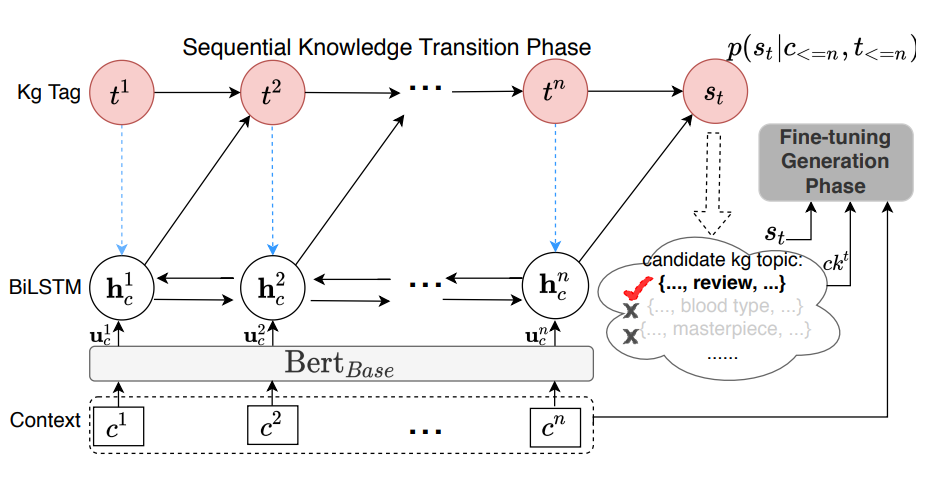 Condition response on knowledge tag and knowledge content
Pretrain a knowledge-aware response generator based on the knowledge and its context sentence
Train a BiLSTM-CRF to select knowledge tag
Fine-tune the response generator with context utterance and selected knowledge tag
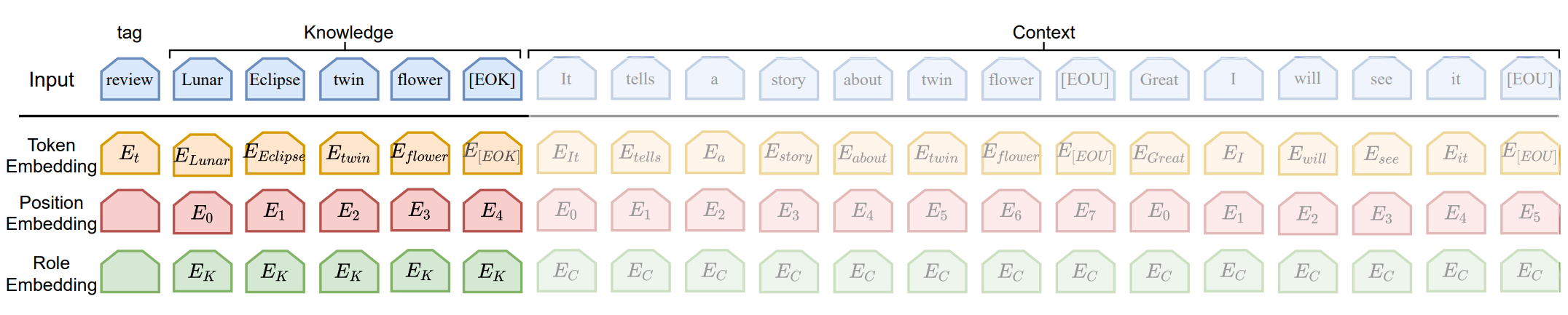 Zhan, H., Zhang, H., Chen, H., Ding, Z., Bao, Y., & Lan, Y. (2021). Augmenting Knowledge-grounded Conversations with Sequential Knowledge Transition. NAACL.
Example
Zhan, H., Zhang, H., Chen, H., Ding, Z., Bao, Y., & Lan, Y. (2021). Augmenting Knowledge-grounded Conversations with Sequential Knowledge Transition. NAACL.
Application 3: Narrative Question Answering
Problems with narrative question answering
Lack of external/commonsense knowledge
For example, without knowing any information about an Amazon product, it is hard to deliver satisfactory answers to the user questions such as “Does the laptop have a long battery life?” or “Is this refrigerator frost-free?” 
Fail to recognize implicit relations which are not mentioned in the context
Drift away from a correct answer during generation
Without external guidance, generative models often generate answers semantically drifting away from the given passage and question
Application 5: Story Generation
Incorporate external knowledge base
Allow controllability by replacing the keyword prediction process with manual external keywords
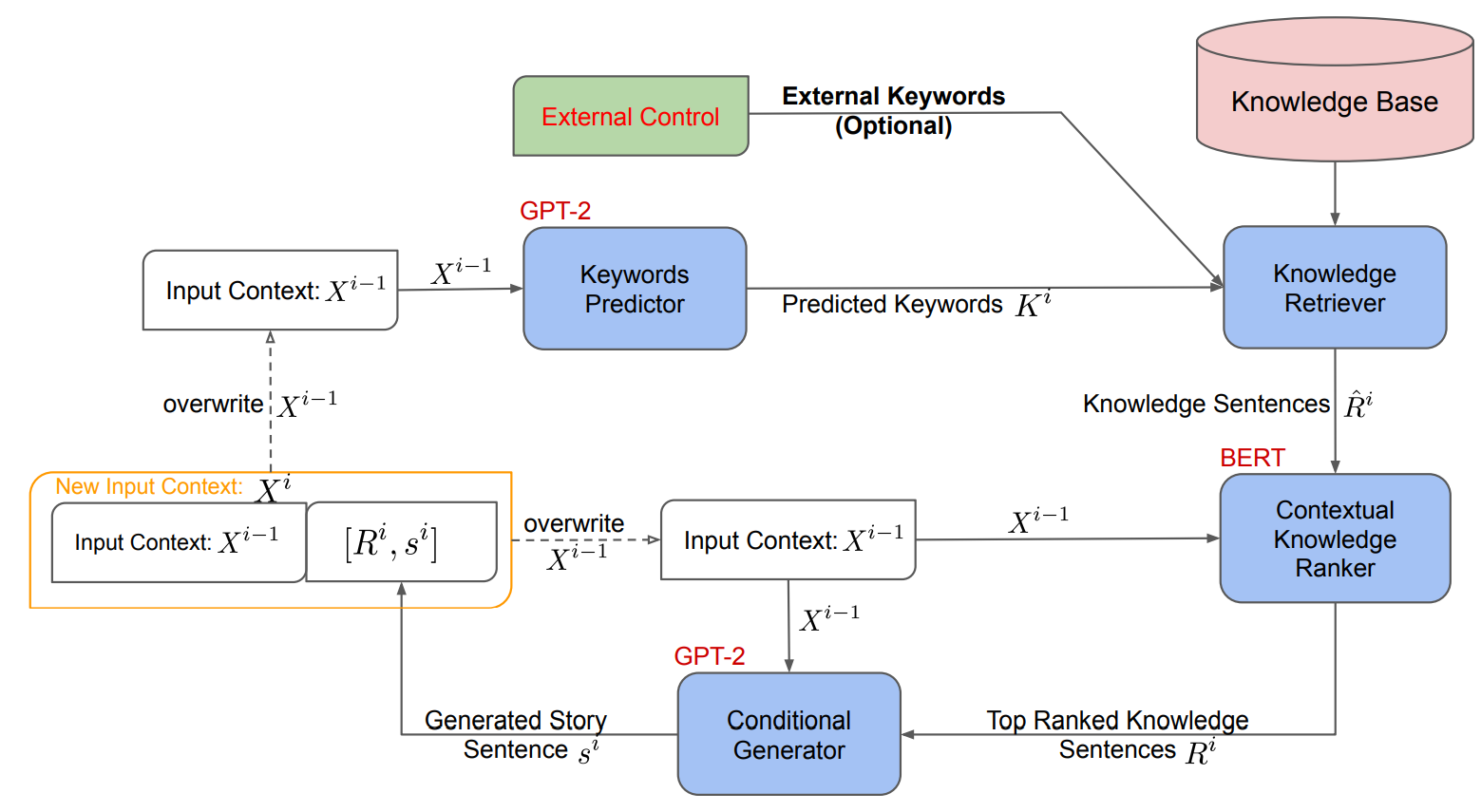 Xu, P., Patwary, M.A., Shoeybi, M., Puri, R., Fung, P., Anandkumar, A., & Catanzaro, B. (2020). Controllable Story Generation with External Knowledge Using Large-Scale Language Models. EMNLP.
Example
https://github.com/NVIDIA/Megatron-LM
Why it’s useful? : Chit-Chat
https://www.youtube.com/watch?v=WnzlbyTZsQY (2011)

https://www.youtube.com/watch?v=mpw_FB2QrjQ (2017)

https://www.bilibili.com/video/av6567466/
20
[Speaker Notes: Change low resource IL to a language which is not in wikipedia
Word-level: from bi-lingual dicts and alignment; structure-level comes from wals; multi-level alignment]
Application: Autonomous Car
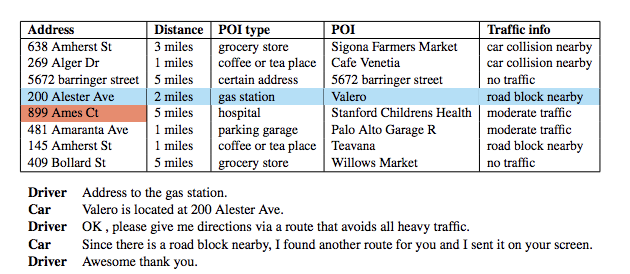 (Qin et al., EMNLP2019)
21
[Speaker Notes: Change low resource IL to a language which is not in wikipedia
Word-level: from bi-lingual dicts and alignment; structure-level comes from wals; multi-level alignment]
Application: PaperRobot
(Wang et al., ACL2019)
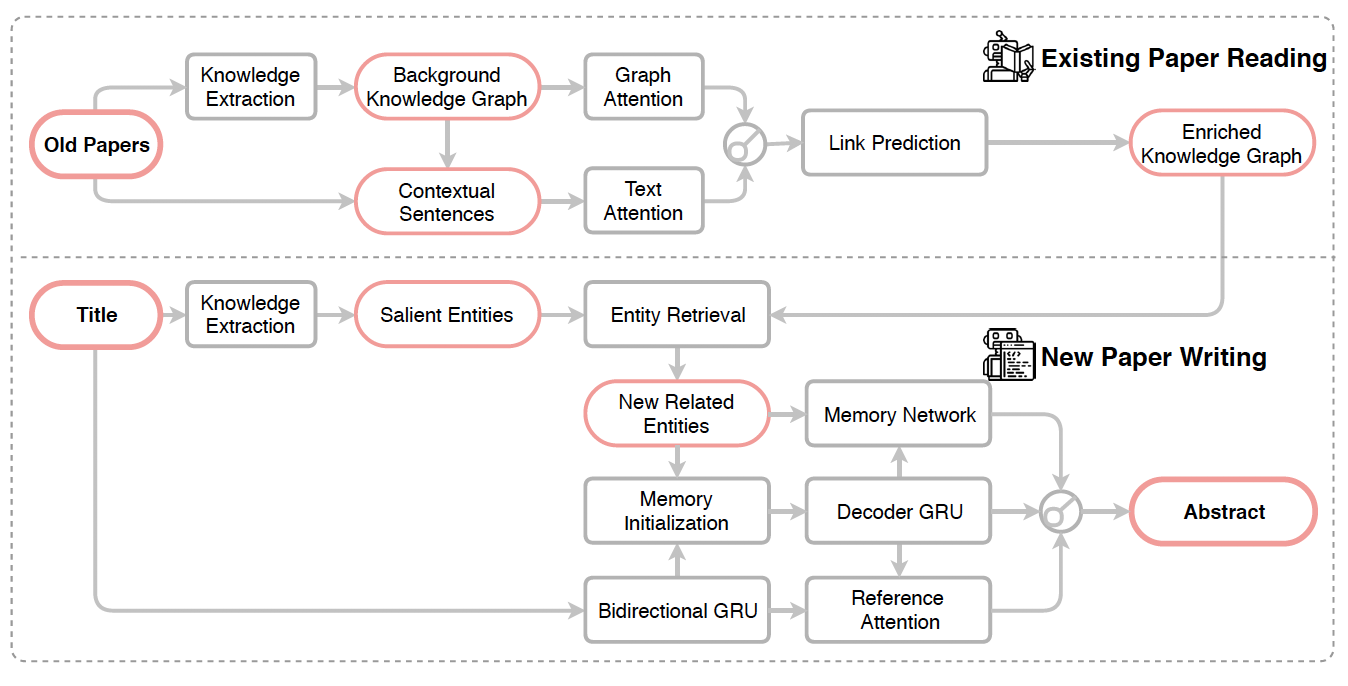 Application: Therapist
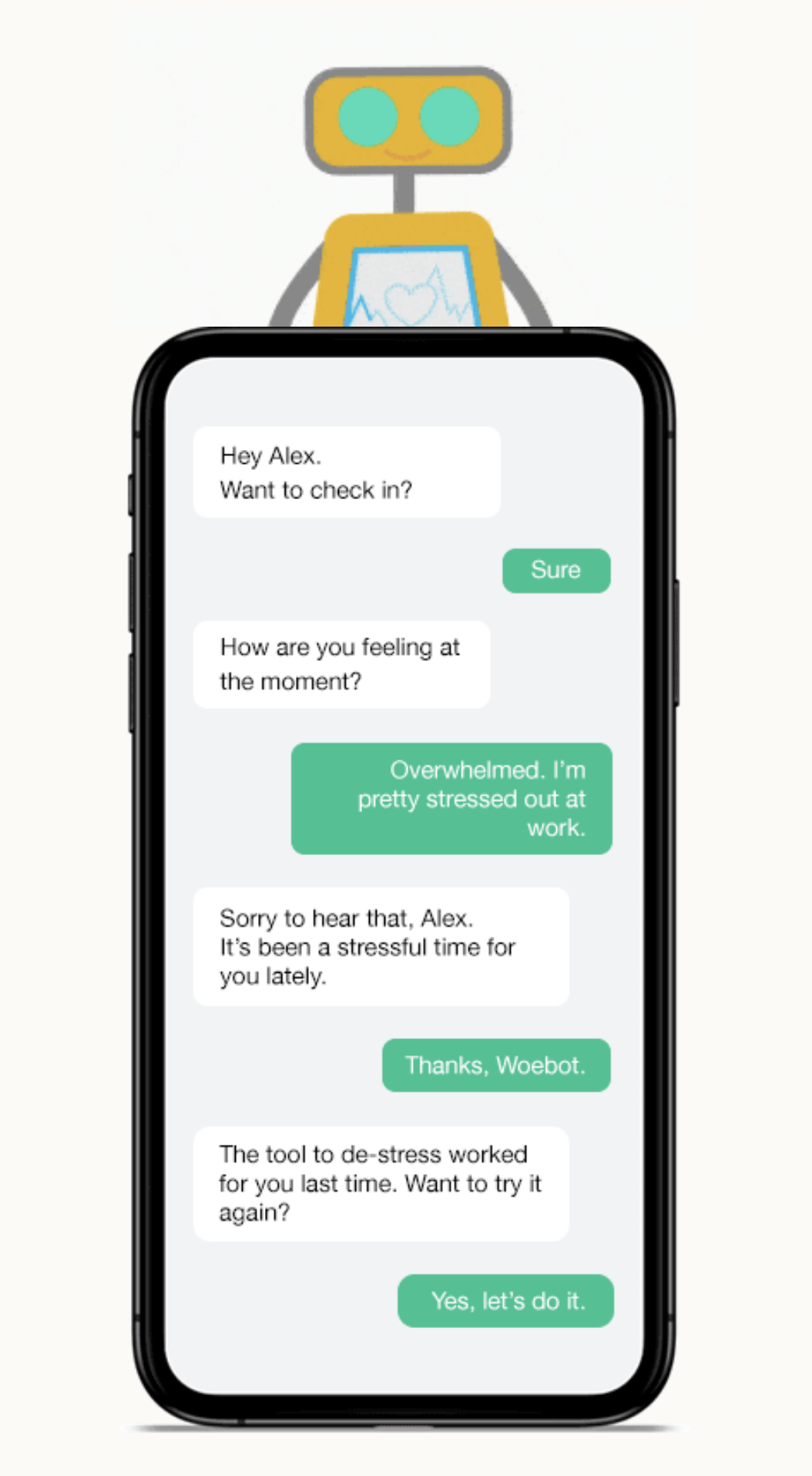 23
[Speaker Notes: Change low resource IL to a language which is not in wikipedia
Word-level: from bi-lingual dicts and alignment; structure-level comes from wals; multi-level alignment]
Visions of dialogue from science fiction
Hal  “2001:  A Space Odyssey” (1968)
Naturally conversing computer
Star Trek (original 1966)
Natural language command and control
Her  (2013)
A virtual partner with natural dialogue capabilities
Examples of modern Virtual Assistant dialogue systems
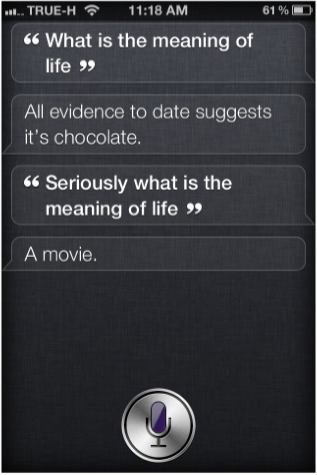 Apple Siri (2010)
Supports questions in a set of domains
Answers open-end questions
Cute “Easter egg” responses
Examples of modern Virtual Assistant dialogue systems
Android Google Now (2013)
Predictive search assistant
Windows Cortana (2014)
Works across different Windows devices
Aims to be able to “talk about anything”
Embedded devices with dialogue capabilities
Amazon Echo (2014) – home assistant device
Plays music
With voice commands
Question answering
Get weather, news
More complex questions, like 
“how many spoons are in a cup?”
Setting timer
Manages TODO lists
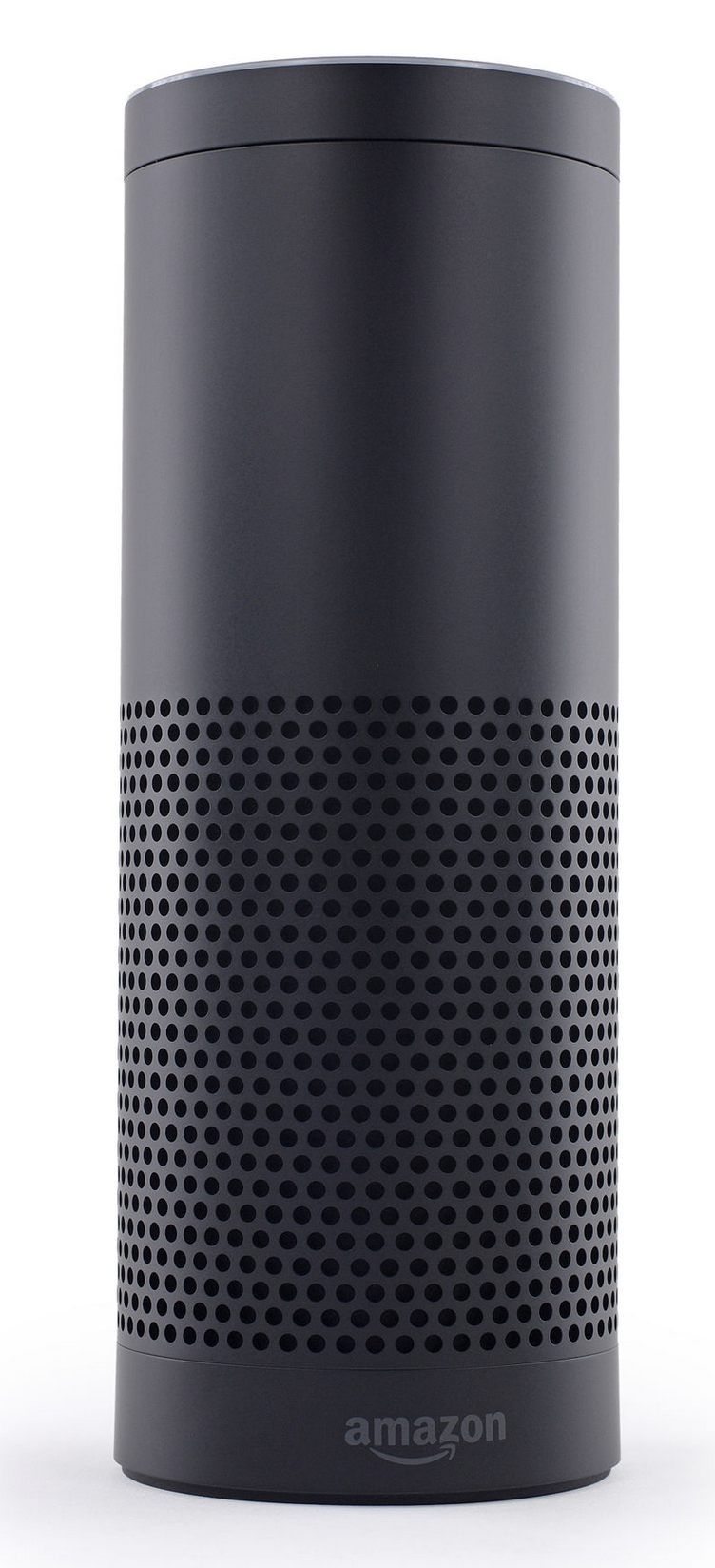 Google Assistant
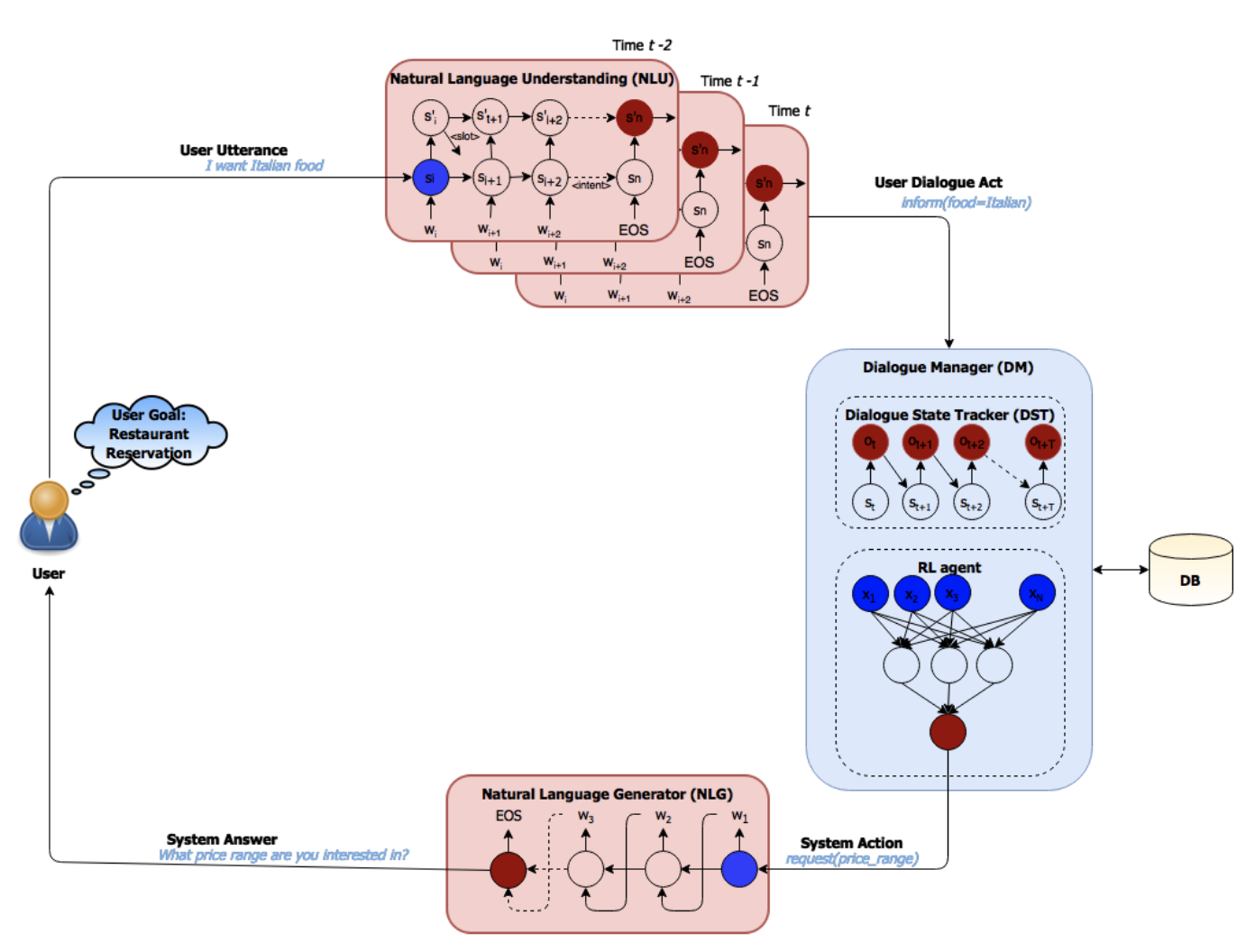 28
[Speaker Notes: Change low resource IL to a language which is not in wikipedia
Word-level: from bi-lingual dicts and alignment; structure-level comes from wals; multi-level alignment]
How did people do it in old days?
Template Filling
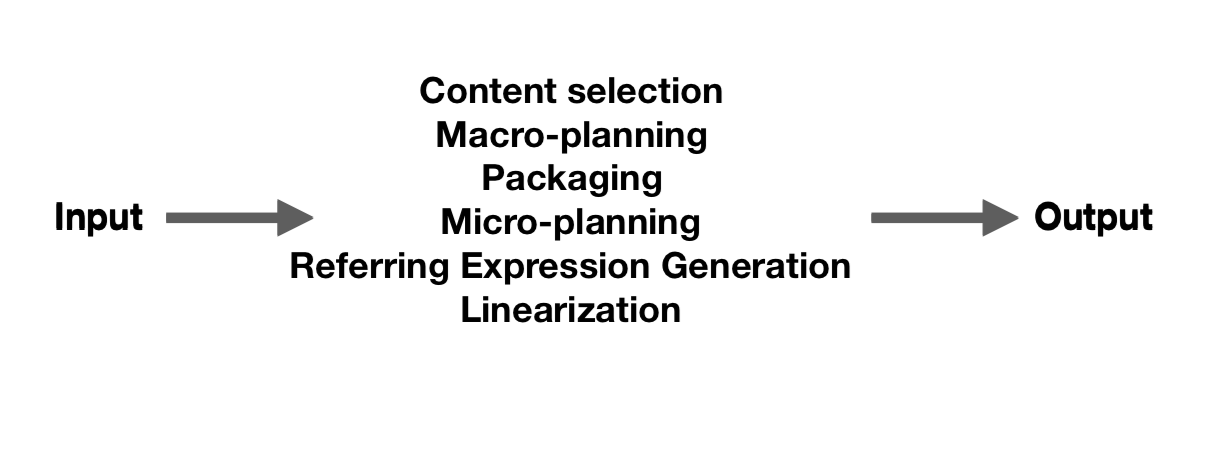 29
[Speaker Notes: Change low resource IL to a language which is not in wikipedia
Word-level: from bi-lingual dicts and alignment; structure-level comes from wals; multi-level alignment]
How did people do it in old days?
Template Filling
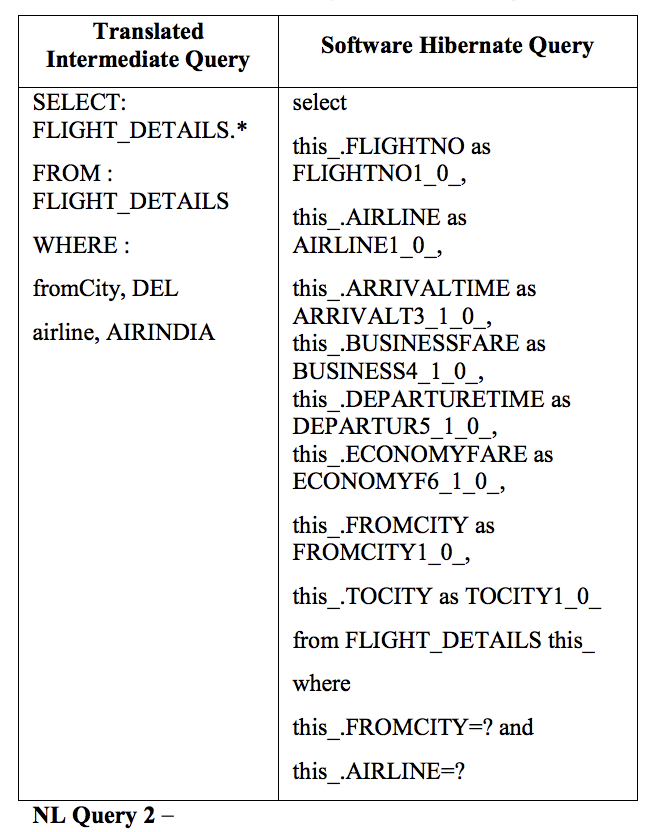 30
[Speaker Notes: Change low resource IL to a language which is not in wikipedia
Word-level: from bi-lingual dicts and alignment; structure-level comes from wals; multi-level alignment]
More Modern Methods
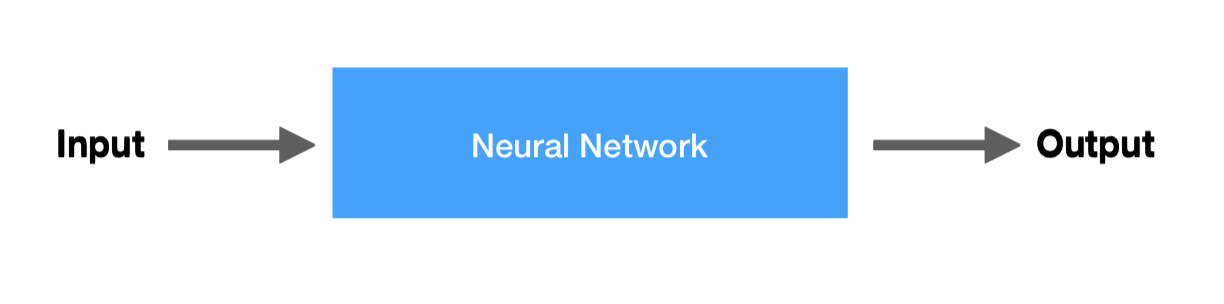 31
[Speaker Notes: Change low resource IL to a language which is not in wikipedia
Word-level: from bi-lingual dicts and alignment; structure-level comes from wals; multi-level alignment]
Toward Knowledge-driven NLG
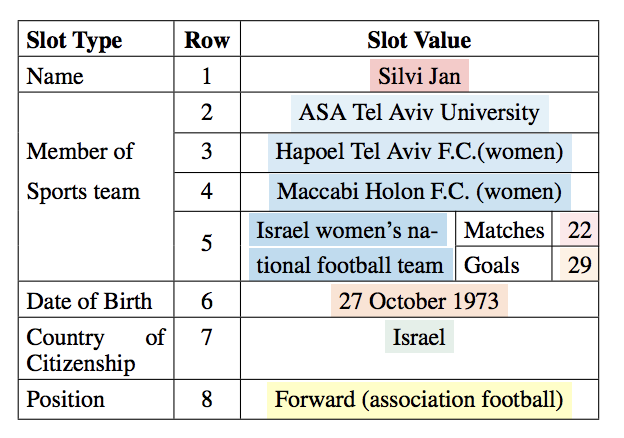 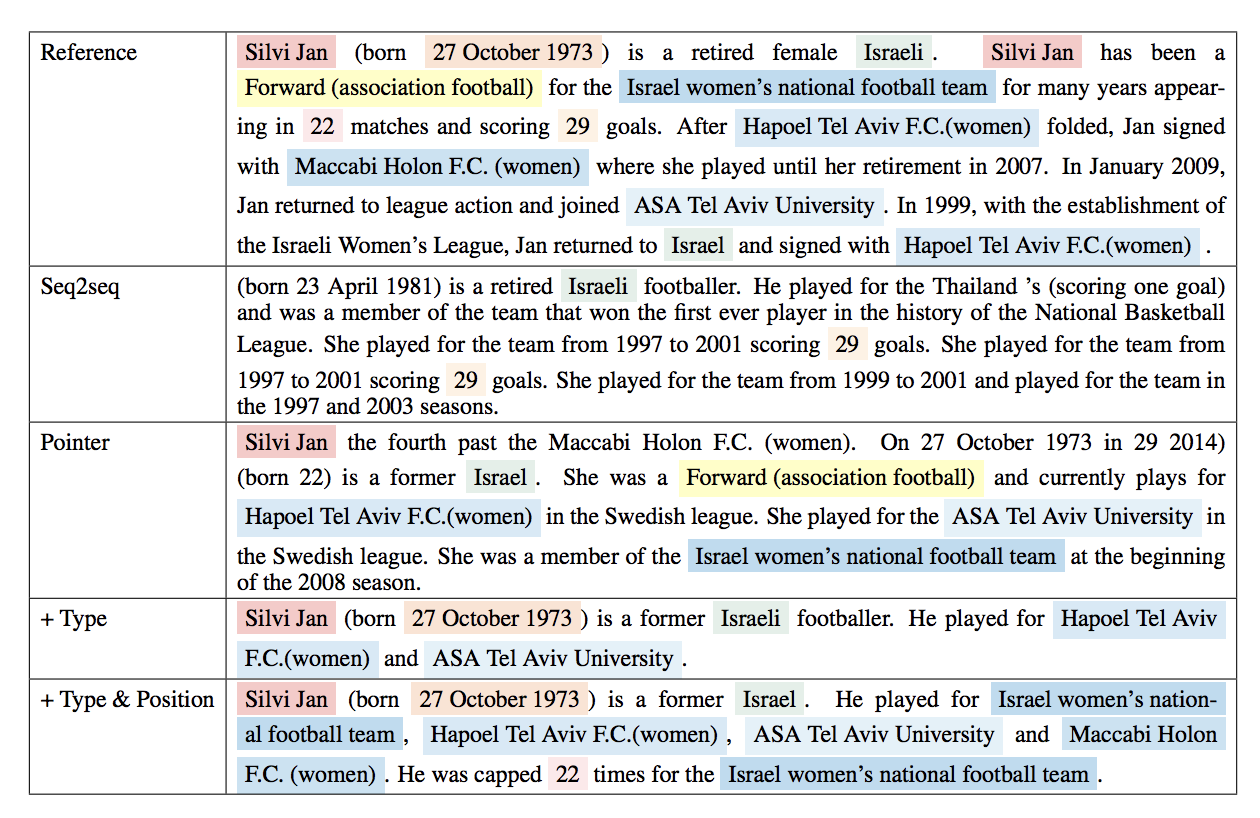 32
[Speaker Notes: Change low resource IL to a language which is not in wikipedia
Word-level: from bi-lingual dicts and alignment; structure-level comes from wals; multi-level alignment]
We will study basic neural NLG models
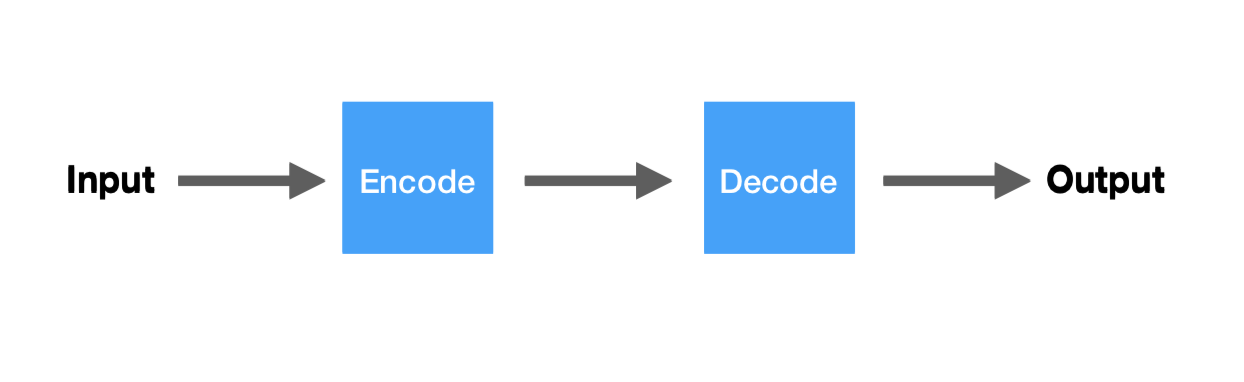 33
[Speaker Notes: Change low resource IL to a language which is not in wikipedia
Word-level: from bi-lingual dicts and alignment; structure-level comes from wals; multi-level alignment]
We will study basic neural NLG models
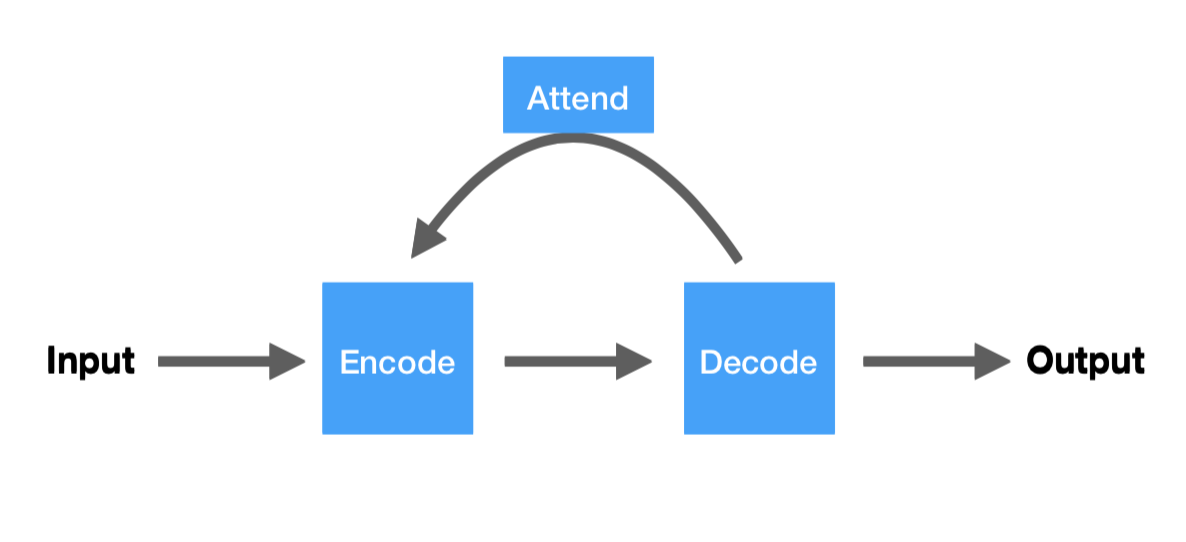 34
[Speaker Notes: Change low resource IL to a language which is not in wikipedia
Word-level: from bi-lingual dicts and alignment; structure-level comes from wals; multi-level alignment]
Building Blocks
Neural Networks
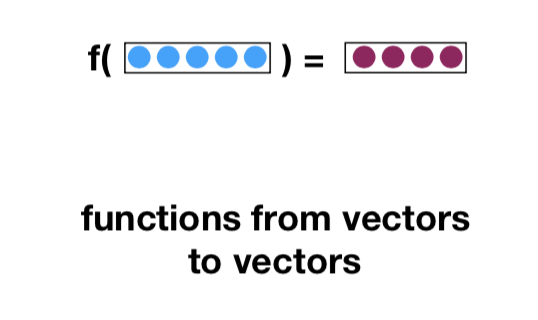 35
[Speaker Notes: Change low resource IL to a language which is not in wikipedia
Word-level: from bi-lingual dicts and alignment; structure-level comes from wals; multi-level alignment]
Building Blocks
Neural Networks
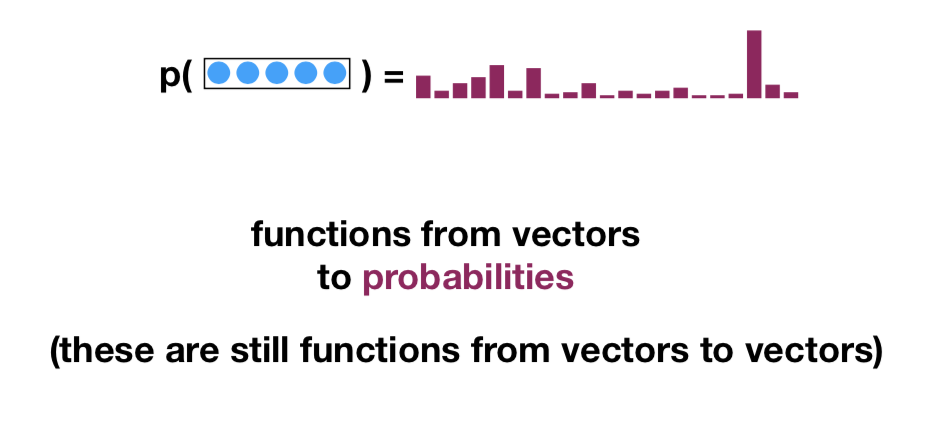 36
[Speaker Notes: Change low resource IL to a language which is not in wikipedia
Word-level: from bi-lingual dicts and alignment; structure-level comes from wals; multi-level alignment]
Building Blocks
Neural Networks
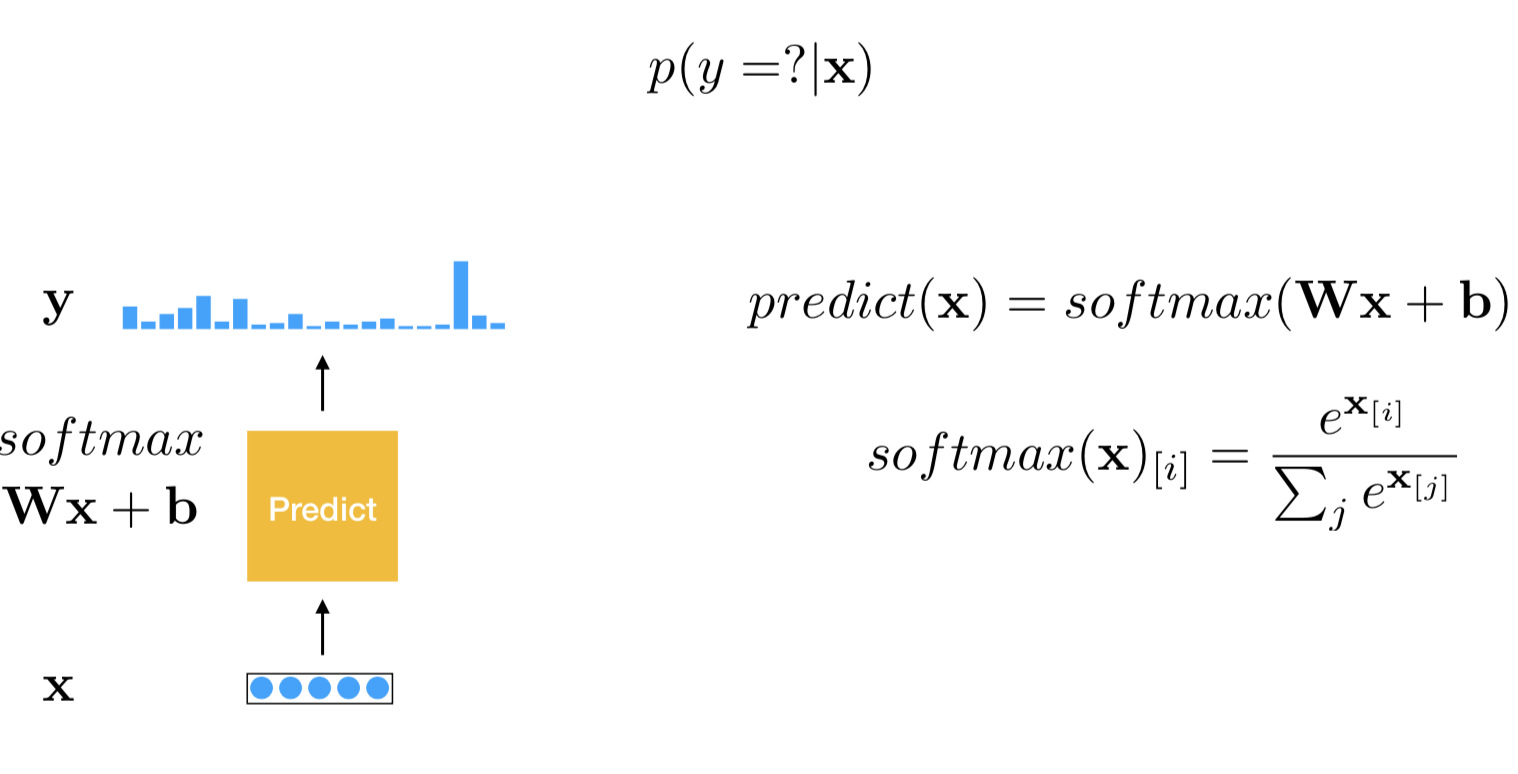 37
[Speaker Notes: Change low resource IL to a language which is not in wikipedia
Word-level: from bi-lingual dicts and alignment; structure-level comes from wals; multi-level alignment]
Building Blocks
Combining Vectors: multi-layer RNN
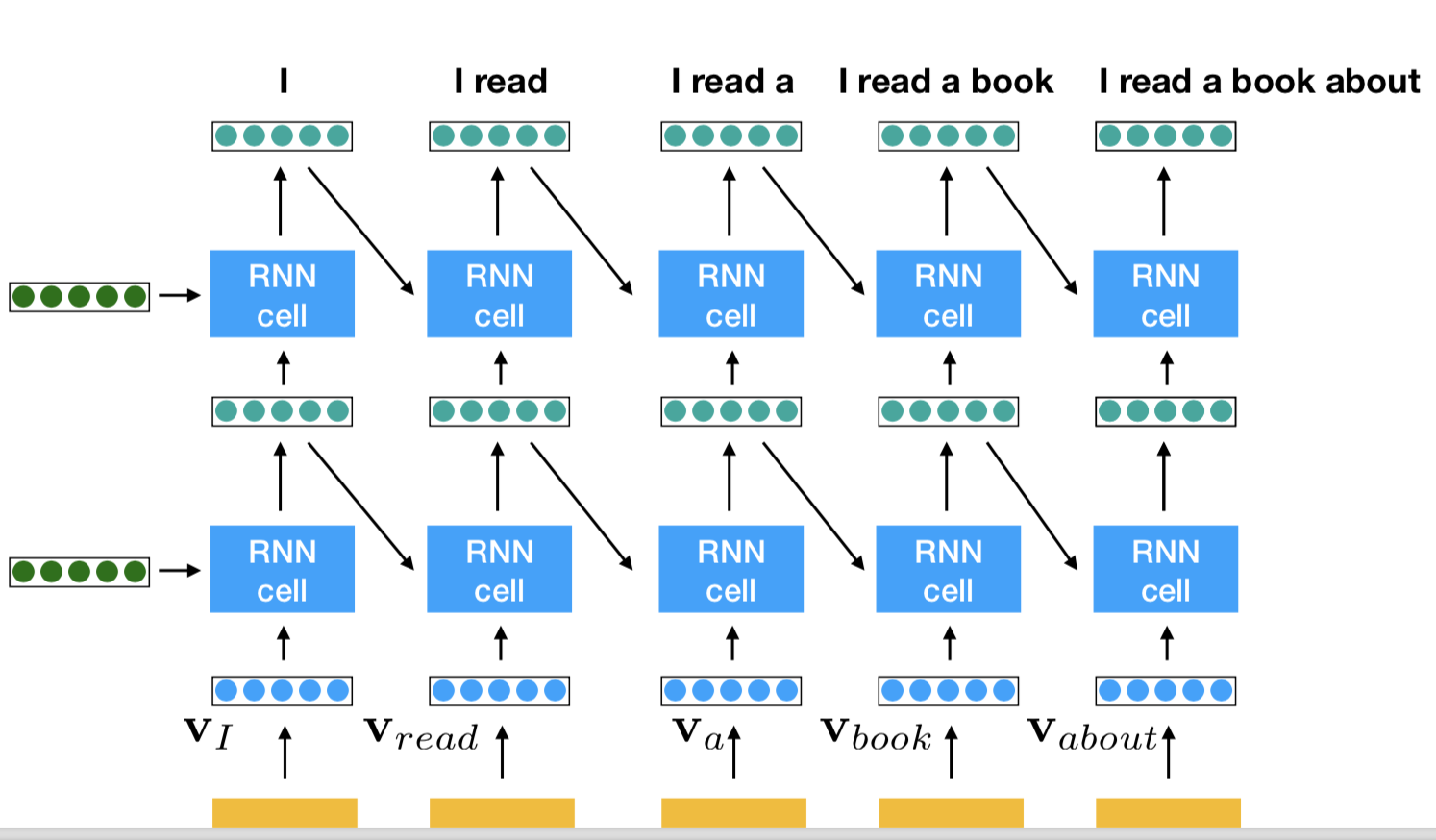 38
[Speaker Notes: Change low resource IL to a language which is not in wikipedia
Word-level: from bi-lingual dicts and alignment; structure-level comes from wals; multi-level alignment]